Case Study:Managing Common Adverse Events Associated with Second-Line Treatment of ES-SCLC
Jacob Sands, MD
Thoracic Medical Oncologist, Dana-Farber Cancer Institute
Assistant Professor, Harvard Medical School
Boston, MA
Resource Information
About This Resource
These slides are one component of a continuing education program available online at MedEd On The Go titled ES-SCLC: Sequencing Strategies in Previously Treated Patients

Program Learning Objectives:
Apply the latest evidence and guidelines to individualize second-line treatment plans for patients with extensive-stage small-cell lung cancer
Implement evidence-based strategies to prevent, monitor, and manage adverse effects in patients receiving second-line treatment for extensive-stage small-cell lung cancer

MedEd On The Go®
www.mededonthego.com
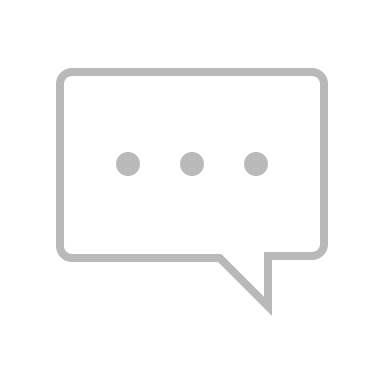 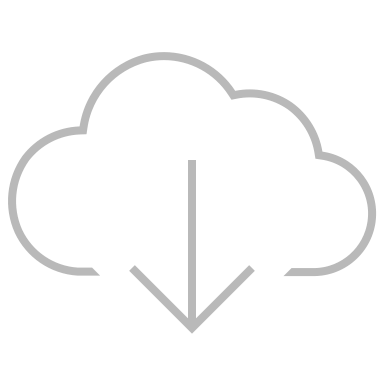 This content or portions thereof may not be published, posted online or used in presentations without permission.
This content can be saved for personal use (non-commercial use only) with credit given to the resource authors.
To contact us regarding inaccuracies, omissions or permissions please email us at support@MedEdOTG.com
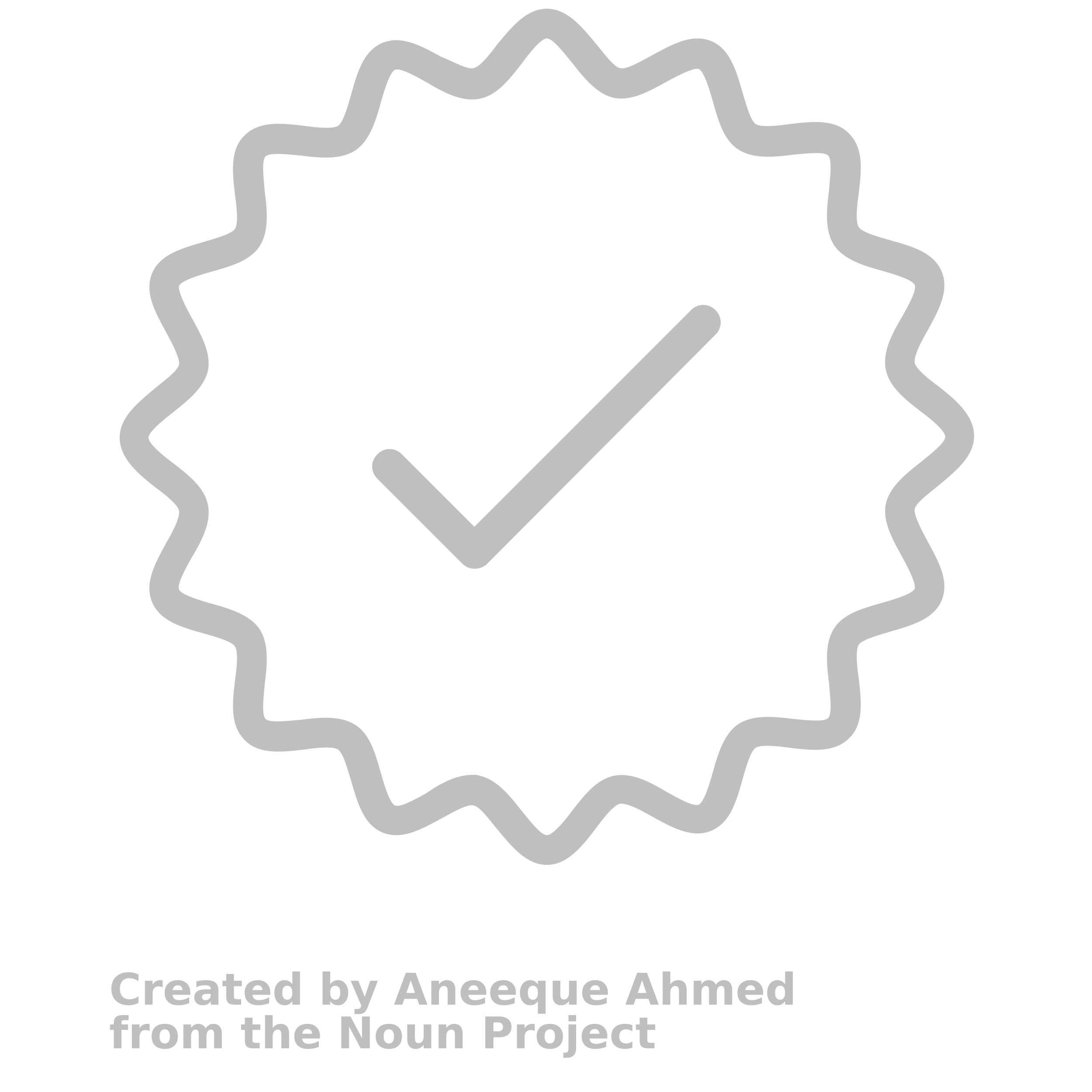 Disclaimer
The views and opinions expressed in this educational activity are those of the faculty and do not necessarily represent the views of Total CME, LLC, the CME providers, or the companies providing educational grants. This presentation is not intended to define an exclusive course of patient management; the participant should use their clinical judgment, knowledge, experience, and diagnostic skills in applying or adopting for professional use any of the information provided herein. Any procedures, medications, or other courses of diagnosis or treatment discussed or suggested in this activity should not be used by clinicians without evaluation of their patient's conditions and possible contraindications or dangers in use, review of any applicable manufacturer’s product information, and comparison with recommendations of other authorities. Links to other sites may be provided as additional sources of information.
Clinical Case
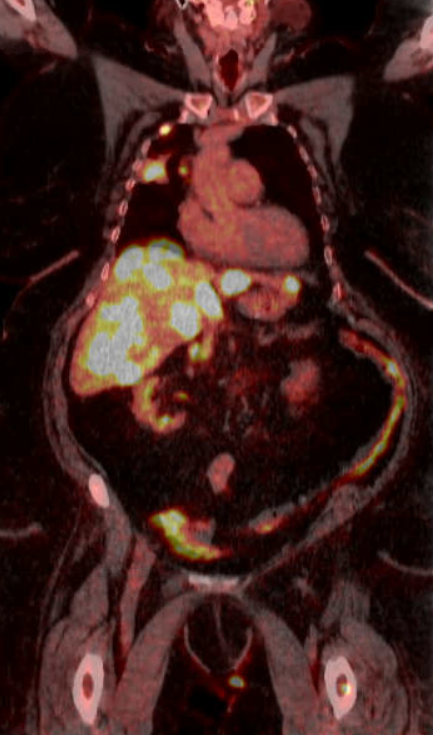 62-year-old nurse with approximately 45-pack year smoking history presented to ER with right chest wall pain 
CT scan showed no evidence of PE but noted a right lung mass
Metastatic disease noted in liver
PET/CT confirmed extensive stage disease 
Started carboplatin, etoposide, and atezolizumab
Near-complete response noted; approximately 1 year in developed worsening anemia
Caring for Patients Being Treated with First-Line Therapy Who Experience a TRAE
How do the AE profiles of currently approved ICIs compare with each other?
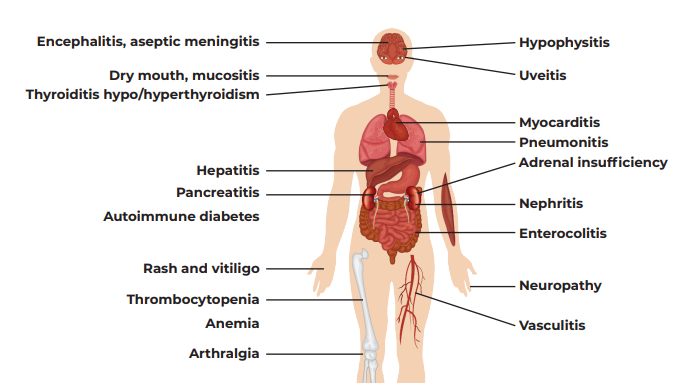 AE, adverse event; ICI, immune checkpoint inhibitor; TRAE, treatment-related adverse event.
Postow MA, et al. N Engl J Med. 2018;378(2):158-68; Puzanov I, et al. J Immunother Cancer. 2017;5(1):95; Michot JM et al. Eur J Cancer. 2016;54:139-48.
Timing of Immune-Related Adverse Events
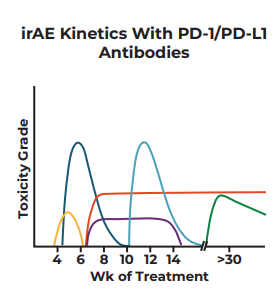 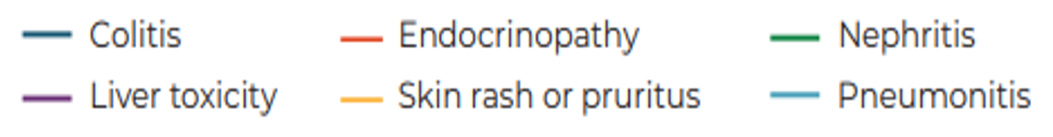 irAE, immune-related adverse event; PD-1, programmed death 1; PD-L1, programmed death ligand 1.
National Comprehensive Cancer Network. Management of immunotherapy-related toxicities. v 1.2023.; Thuny F, et al. JACC CardioOncol. 2022;4(5):624-8; Schneider BJ, et al. J Clin Oncol. 2021;39:4073-126; Martins F, et al. Nat Rev Clin Oncol. 2019;16:563-80.
Clinical Case
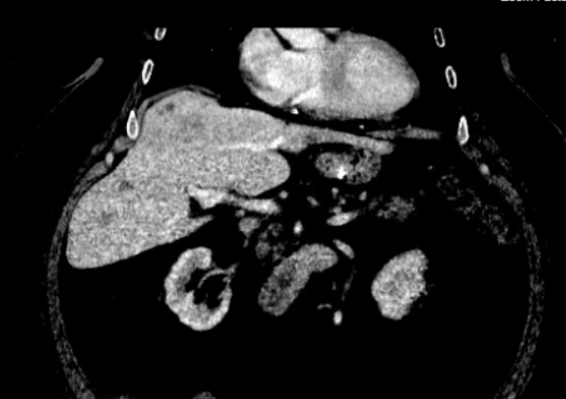 2 months into treatment
62-year-old nurse with metastatic SCLC
Diagnosed with pure red cell aplasia
Prednisone was started without improvement 
Treated with IVIG; maintained on long steroid taper with resolution of anemia
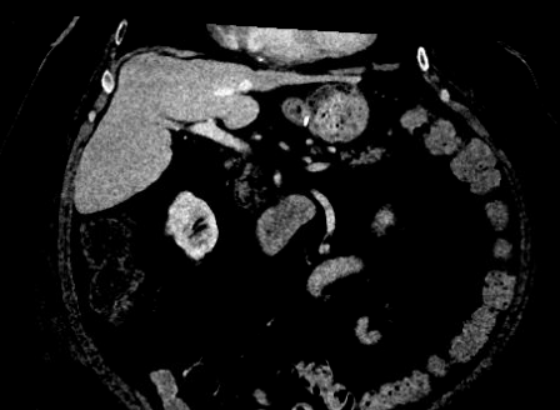 Almost 3 years since starting treatment
IVIG, intravenous immune globulin; SCLC, small-cell lung cancer.
Toxicity of Platinum Re-Treatment of Topotecan
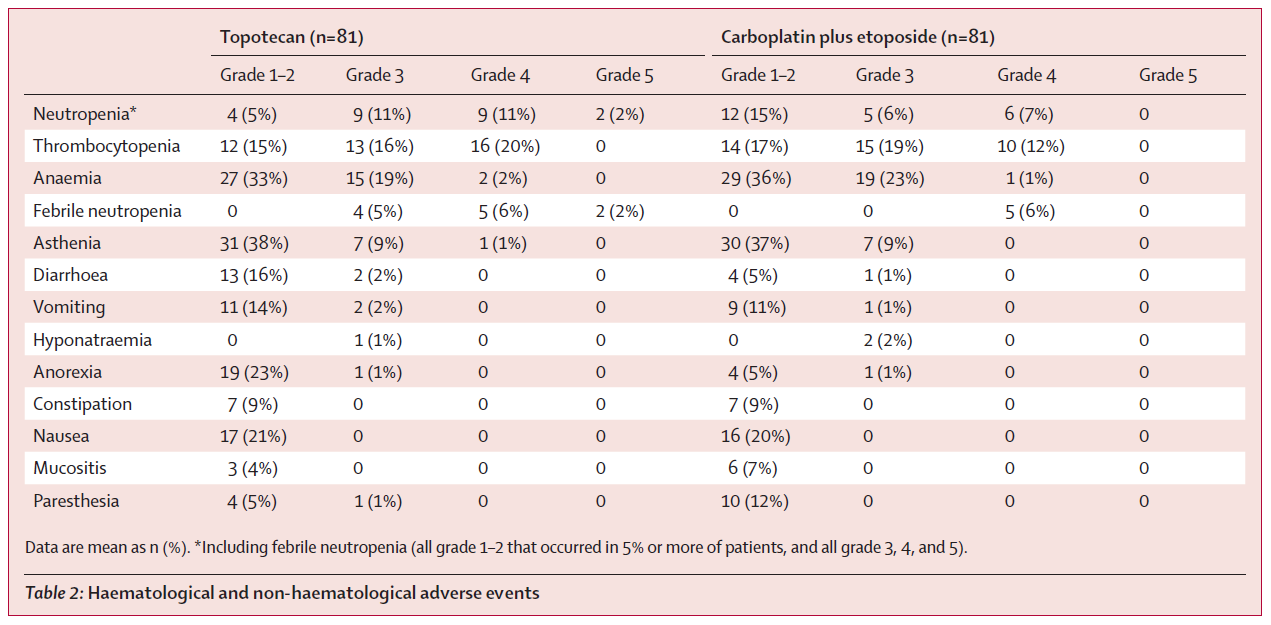 Baize et al. Lancet Oncol. 2020 Sep;21(9):1224-33.
Common Second-Line Line Toxicities
Lurbinectedin1
Topotecan PO2
Topotecan IV for days 1-5 every 21 days3
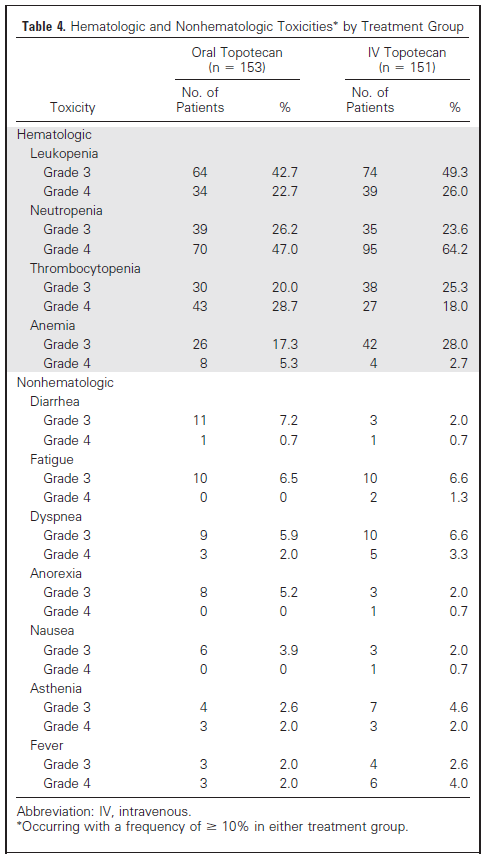 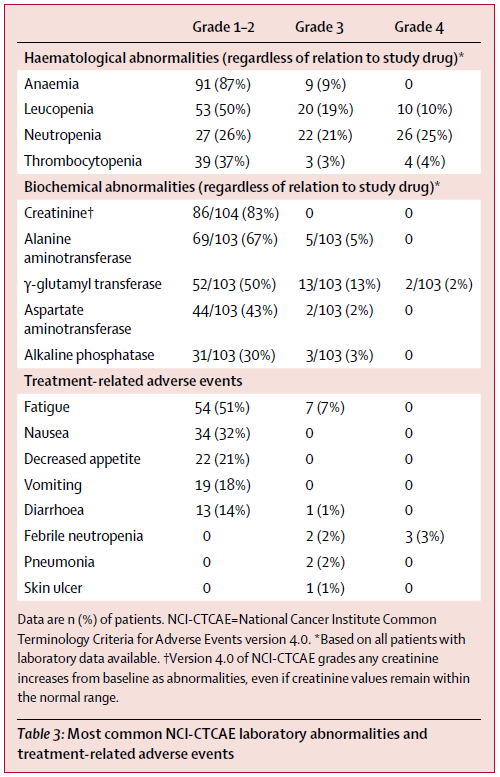 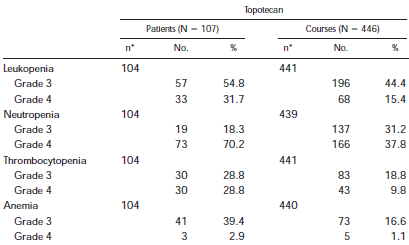 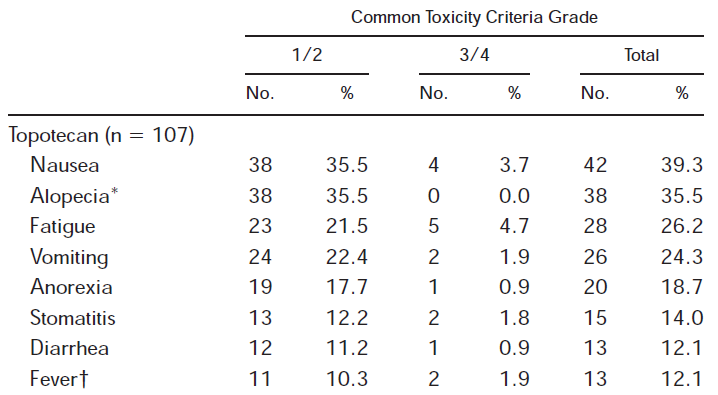 IV, intravenous; NCI-CTCAE, National Cancer Institute common terminology for adverse events; PO, per os.
1. Trigo J, et al. Lancet Oncol. 2020;21(5):645-54; 2. O’Brien MER, et al. J Clin Oncol. 2006;4(34):5441-7; Pawel JV, et al. J Clin Oncol. 1999;17(2):658-67.
ATLANTIS
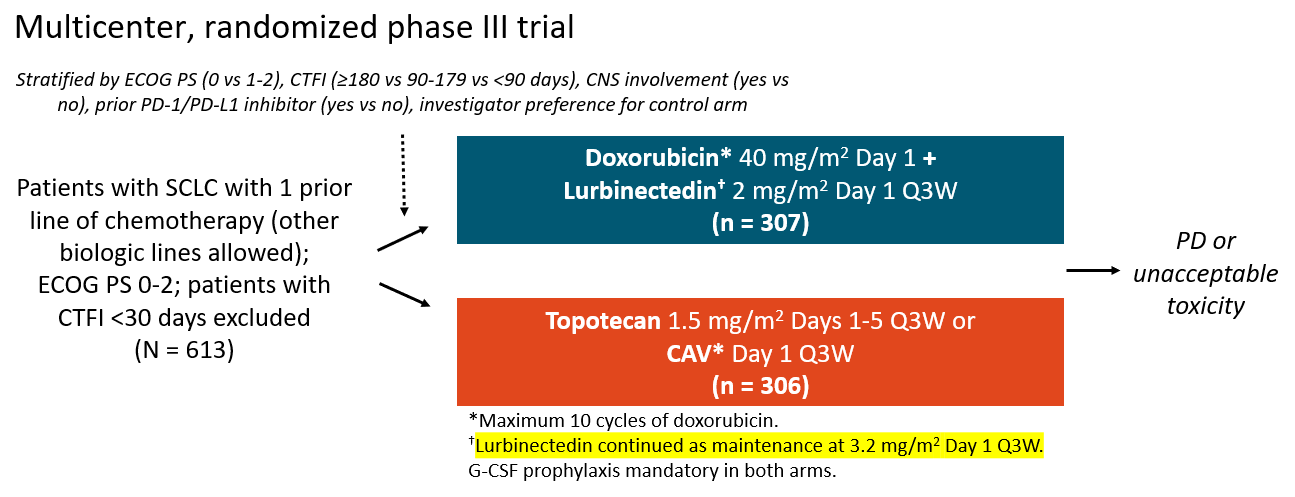 CTFI, chemotherapy-free interval; ECOG PS, Eastern Cooperative Oncology Group performance status; G-CSF, granulocyte-colony stimulating factor; PD, progressive disease.
Paz-Ares L, et al. WCLC 2021. Abstract PL02.03.
ATLANTIS
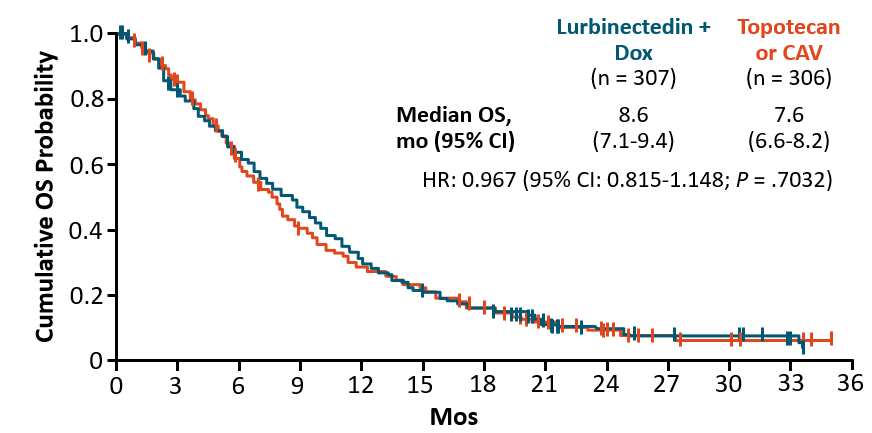 Lurbinectedin + doxorubicin combinationnegative in median PFS and OS relative to control 
Lurbinectedin + doxorubicin exhibited superior safety profile
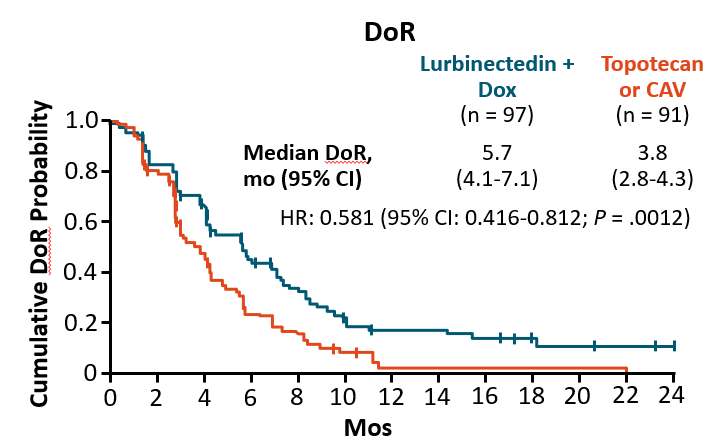 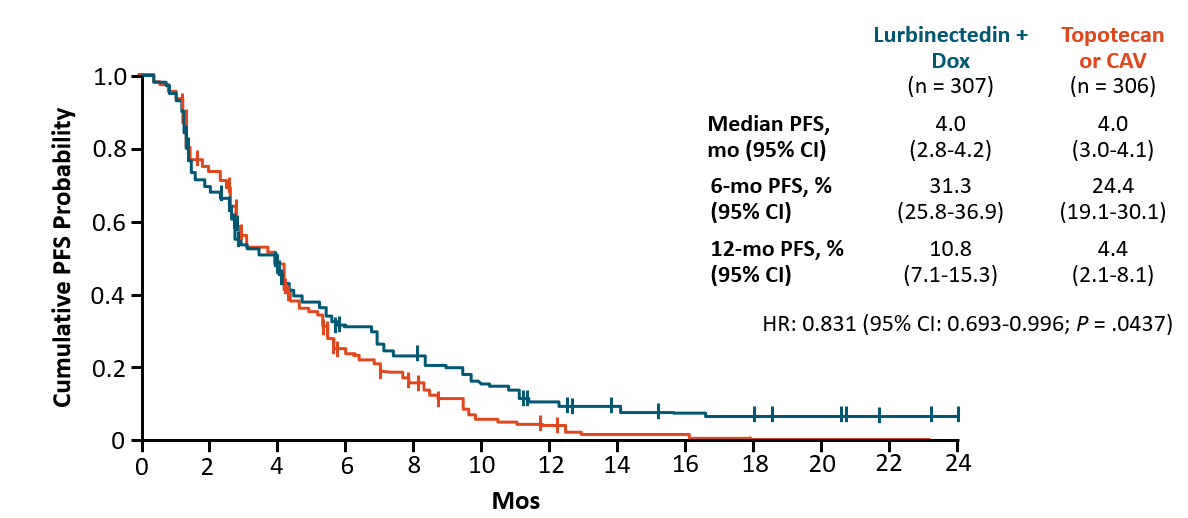 CAV, cyclophosphamide/doxorubicin/vincristine; CI, confidence interval; DoR, duration of response; dox, doxorubicin; HR, hazard ratio; OS, overall survival; PFS, progression-free survival.
Paz-Ares L, et al. WCLC 2021. Abstract PL02.03.
Lurbinectedin Toxicities
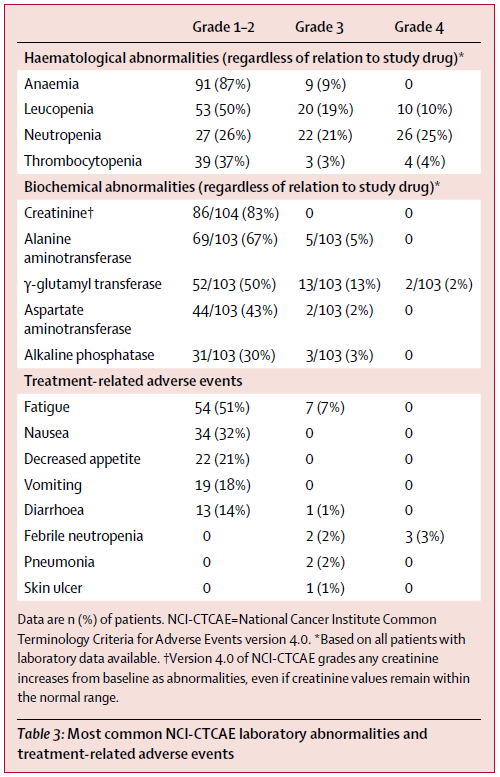 Safety profile of lurbinectedin after completing 10 cycles lurbinectedin in plus doxorubicin
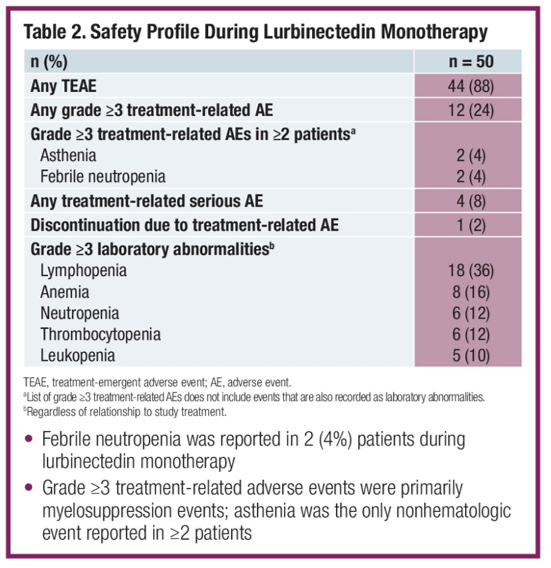 Safety profile among patients age >65 in lurbinectedin single arm study and from ATLANTIS cohorts
Trigo J, et al. Lancet Oncol. 2020;21(5):645-54; Navarro A, et al. J Clin. Oncol. 2022;40(16_suppl). Abstract 8524; Cousin S, et al. J Clin Oncol. 2023; 41(16_Suppl). Abstract 8591.
Filgrastim Versus Pegfilgrastrim (Neutropenia)
ASCO Clinical Practice Guidelines recommend use of hematopoietic colony-stimulating factors if risk of febrile neutropenia is >20%.*
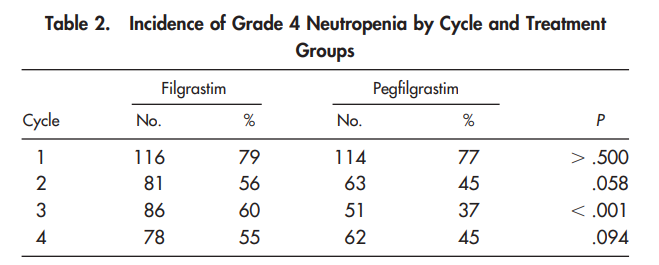 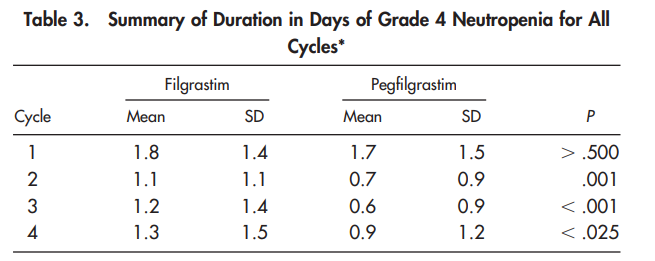 ASCO, American Society of Clinical Oncology; SD, standard deviation.
*Thomas JS, et al. J Clin Oncol. 2015;33(28):3199-212; Holmes FA, et al. J Clin Oncol. 2002;20:727-31.
Trilaciclib for Prophylaxis in SCLC
Transient and reversible inhibitor of cyclin-dependent kinase 4 and 6
Pooled data from 3 phase 2 randomized, double-blind, placebo-controlled studies showed:
Significant decrease in most measures of multilineage cytopenias
Reduced need for supportive interventions and hospitalizations from cytopenias
No significant difference in antitumor efficacy
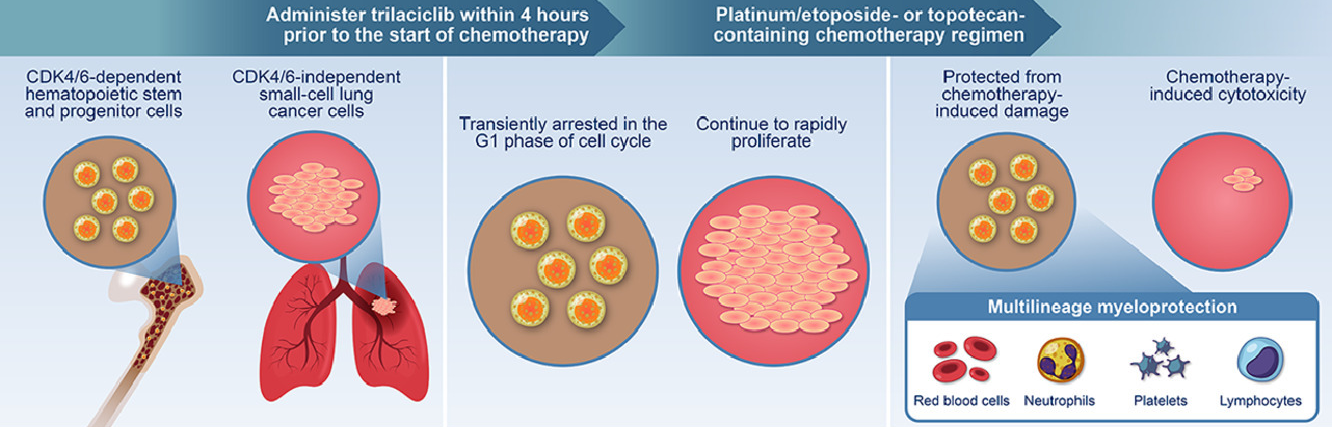 Dhillon S. Drugs. 2021;81(7):867-74; Weiss J, et al. Clin Lung Cancer. 2021;22(5):449-60.
Trilaciclib Improves Quality of Life
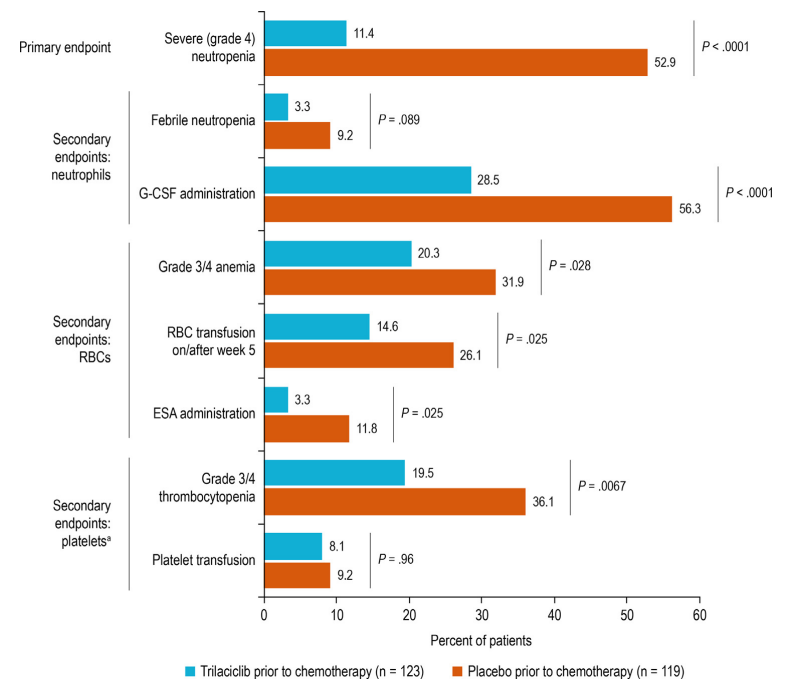 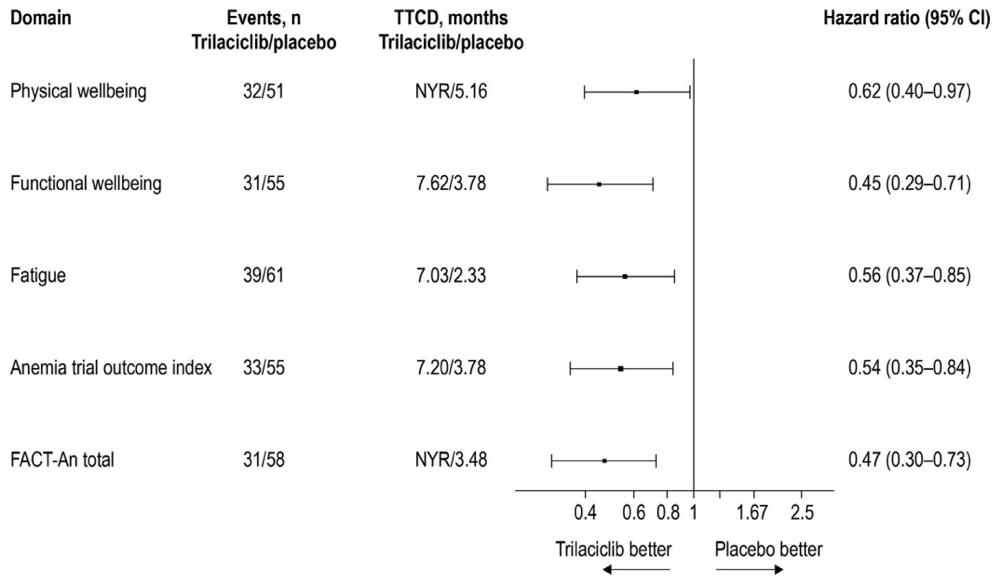 ESA, erythropoietin stimulating agent; FACT-An, functional assessment of cancer therapy- anemia; G-CSF, granulocyte colony stimulating factor; NYR, not yet received; RBC, red blood cell; TTCD, time to confirmed clinically meaningful deterioration.
Weiss J, et al. Clin Lung Cancer. 2021;22(5):449-60.
Other Regimens with Tolerable Toxicity Profile
Paclitaxel2
Irinotecan1
Paclitaxel 80 mg/m2 weekly x6 weeks for 8-week cycles  in 21 patients enrolled
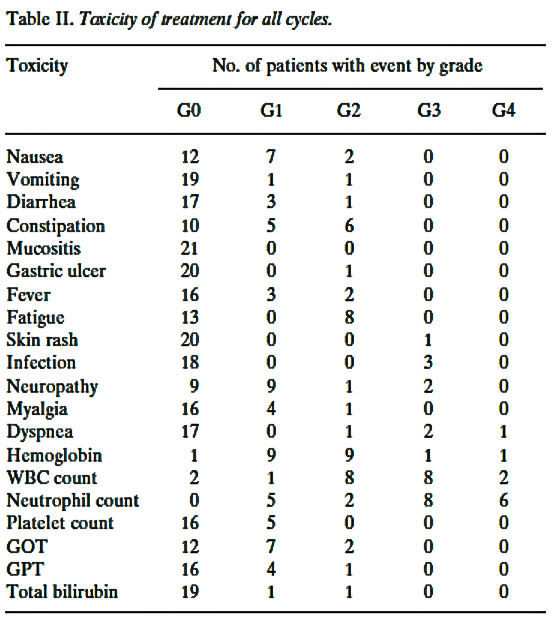 *N = 14
CPT-11, irinotecan; ECG, electrocardiogram; G, grade; GOT; elevated serum glutamic oxaloacetic transaminase; GPT, elevated. Serum glutamic pyruvic transaminase; WBC, white blood cell; WHO, World Health Organization.
1. Masuda N, et al. J Clin Oncol. 1992;10(8):1225-9; 2. Yamamoto N, et al. Anticancer Research. 2006;26:777-82.
Early Palliative Care in SCLC
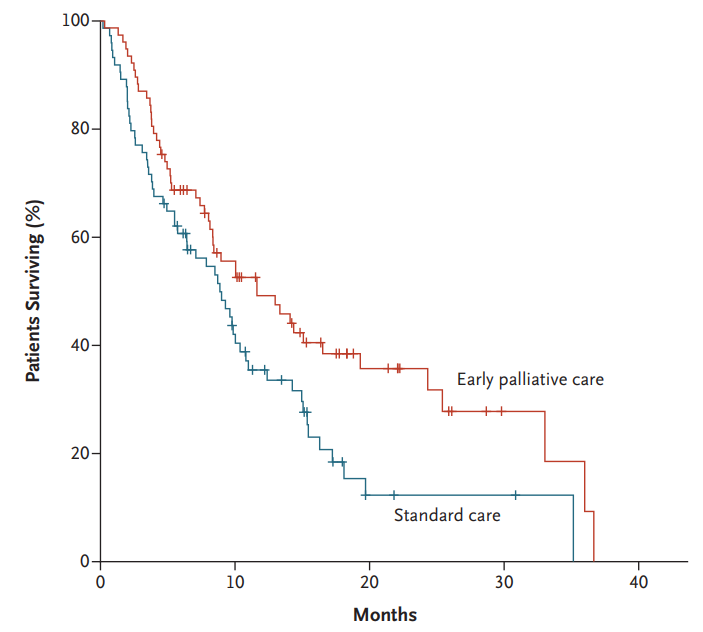 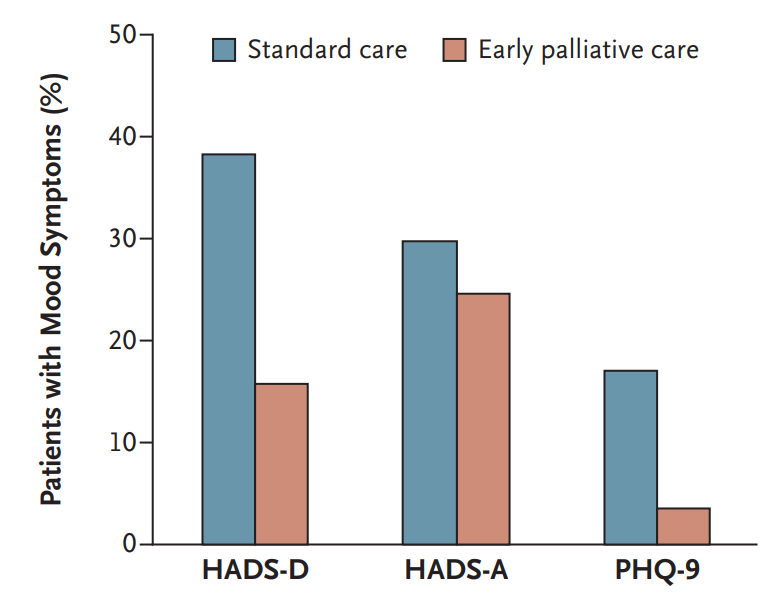 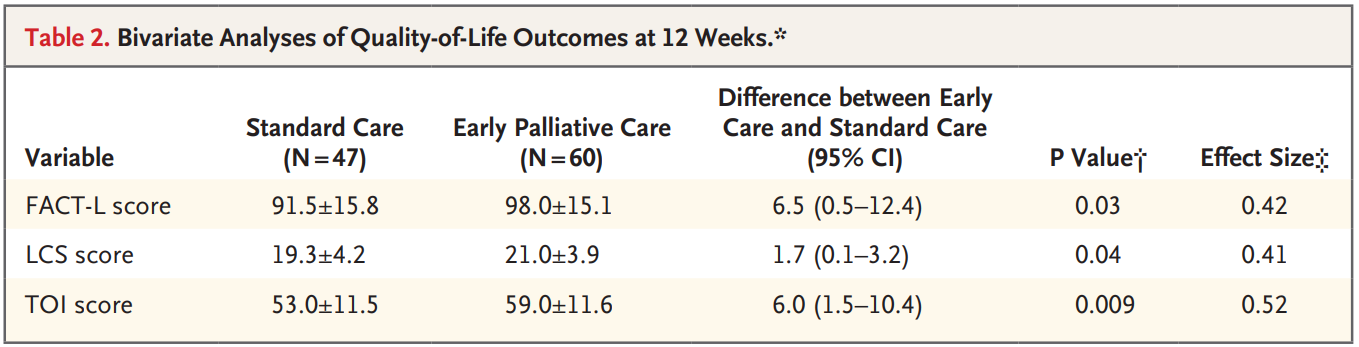 FACT-L, functional assessment of cancer therapy- lung; LCS, lung cancer subscale; TOI, trial outcome index.  
Temel JS, et al. N Engl J Med. 2010;363(8):733-42.
Summary
Checkpoint inhibitors have a unique toxicity profile
Cytopenias are common adverse events with cytotoxic therapy
Pegfilgrastim is effective at reducing duration and complications related to neutropenia
Trilaciclib reduces neutropenia, anemia, and thrombocytopenia and has demonstrated improvement in health-related quality of life
Including palliative care earlier can improve outcomes
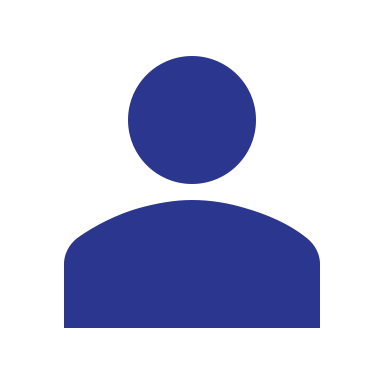 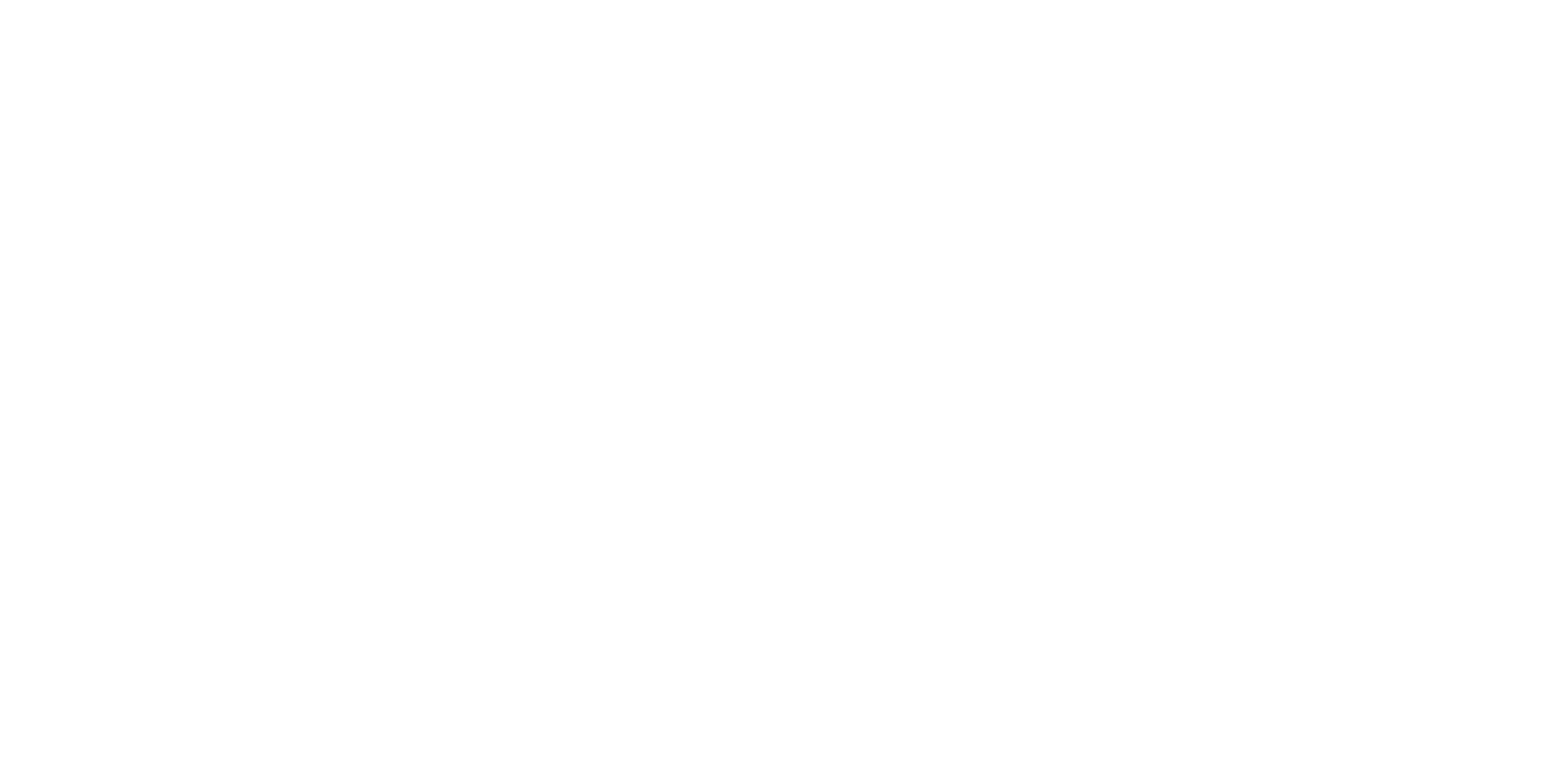 Looking for more resources on this topic?
CME/CE in minutes
Congress highlights
Late-breaking data
Quizzes
Webinars
In-person events
Slides & resources
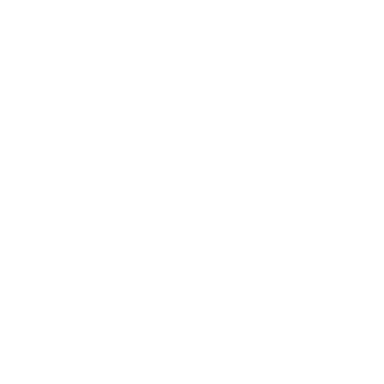 www.MedEdOTG.com